Наглядность – особый принцип обучения, в основу которого положен показ предметов, явлений, процессов.
Визуализация:
от латинского visualis - воспринимаемый зрительно, наглядный; 
свертывание мыслительных содержаний в наглядный образ; будучи воспринятым, образ может быть развернут и служить опорой адекватных мыслительных и практических действий.
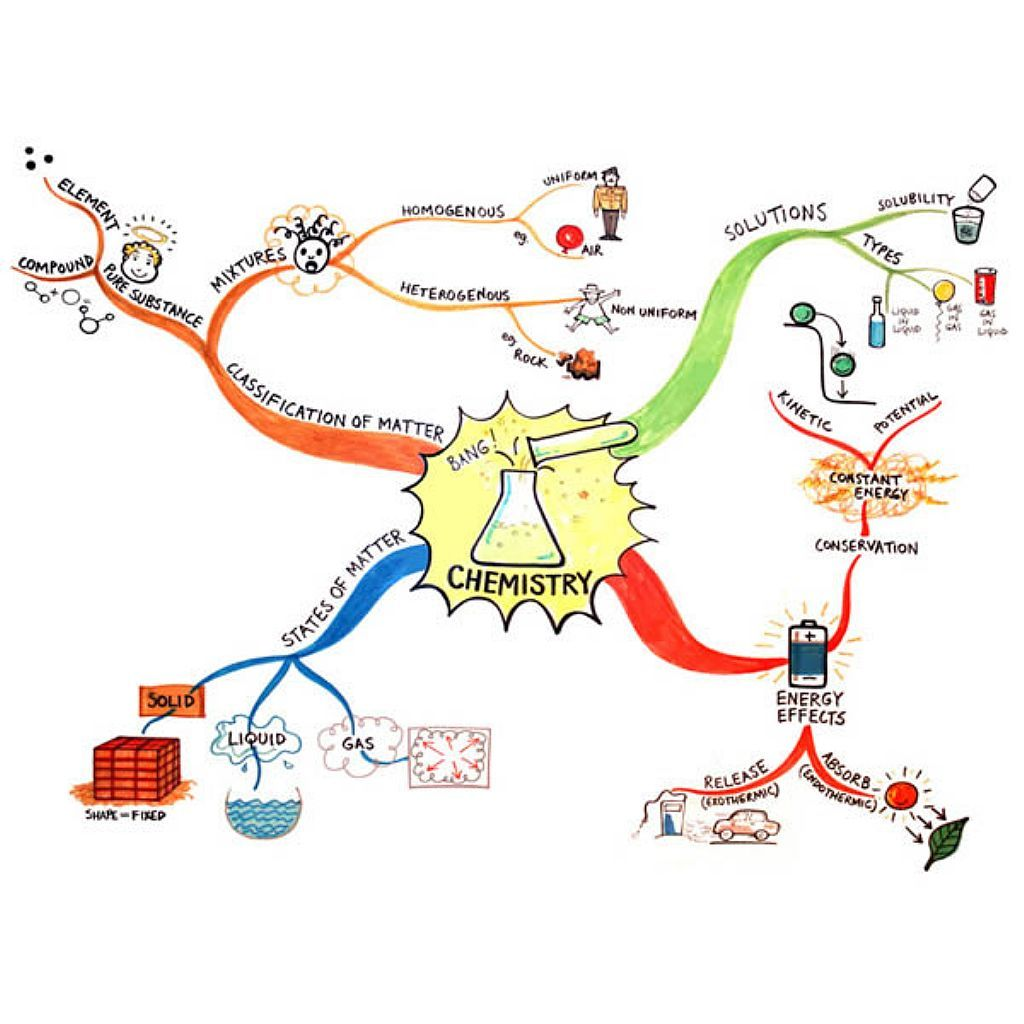 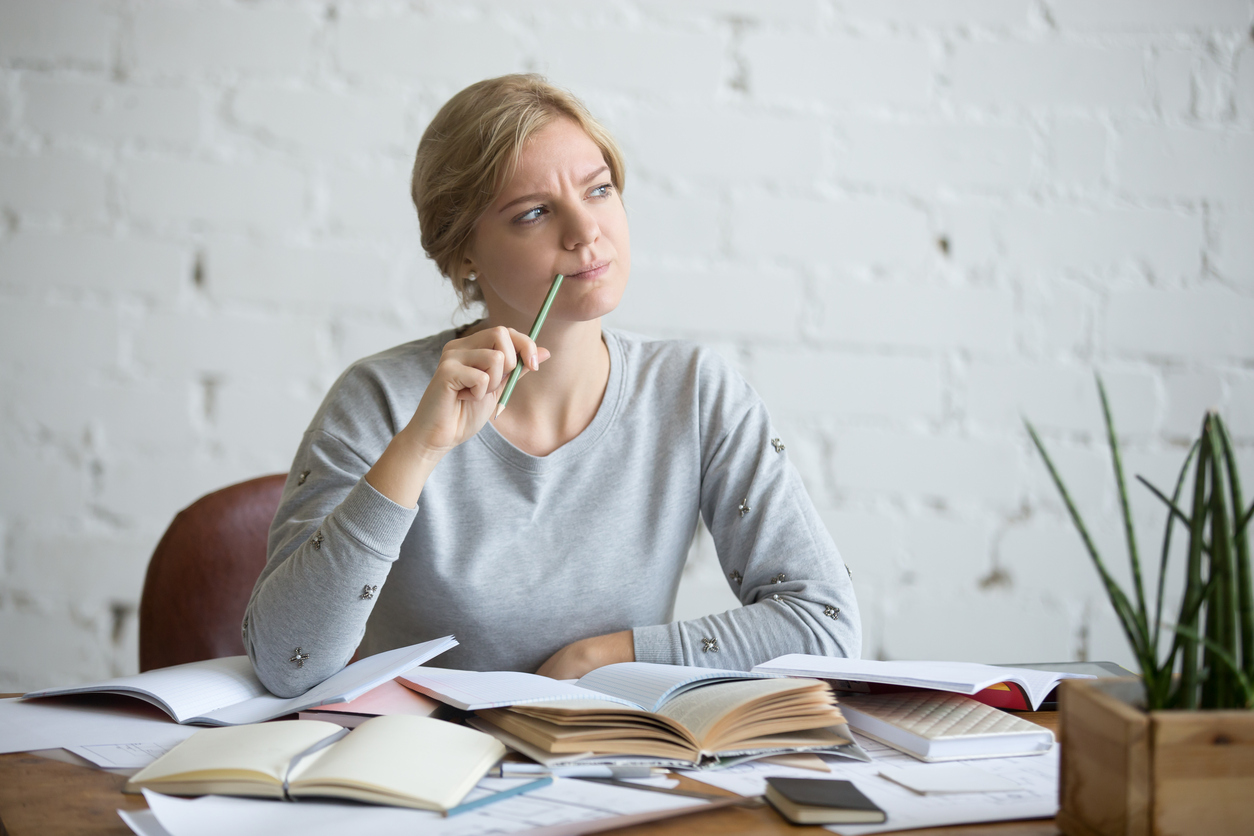 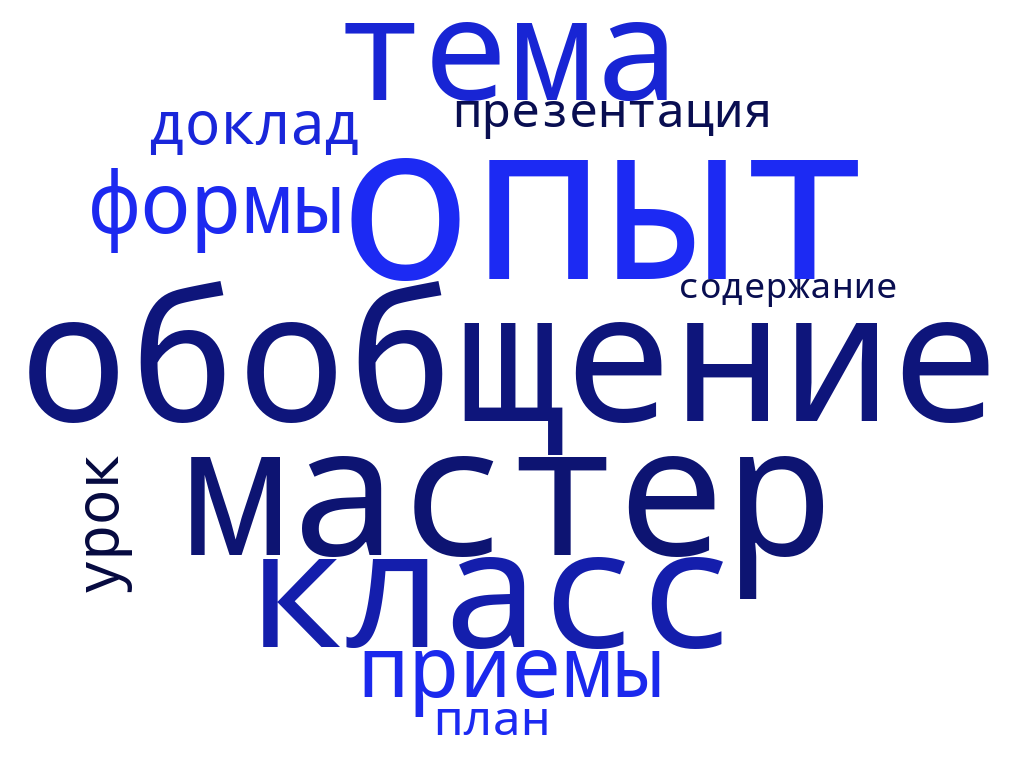 Мастер-класс
особый  жанр обобщения и распространения педагогического опыта

 эффективная форма передачи знаний и умений, обмена опытом обучения и воспитания, при активной роли всех участников занятия

особая форма учебного занятия, которая основана на «практических» действиях показа и демонстрации творческого решения определенной познавательной и проблемной педагогической задачи
Главный принцип  мастер-класса
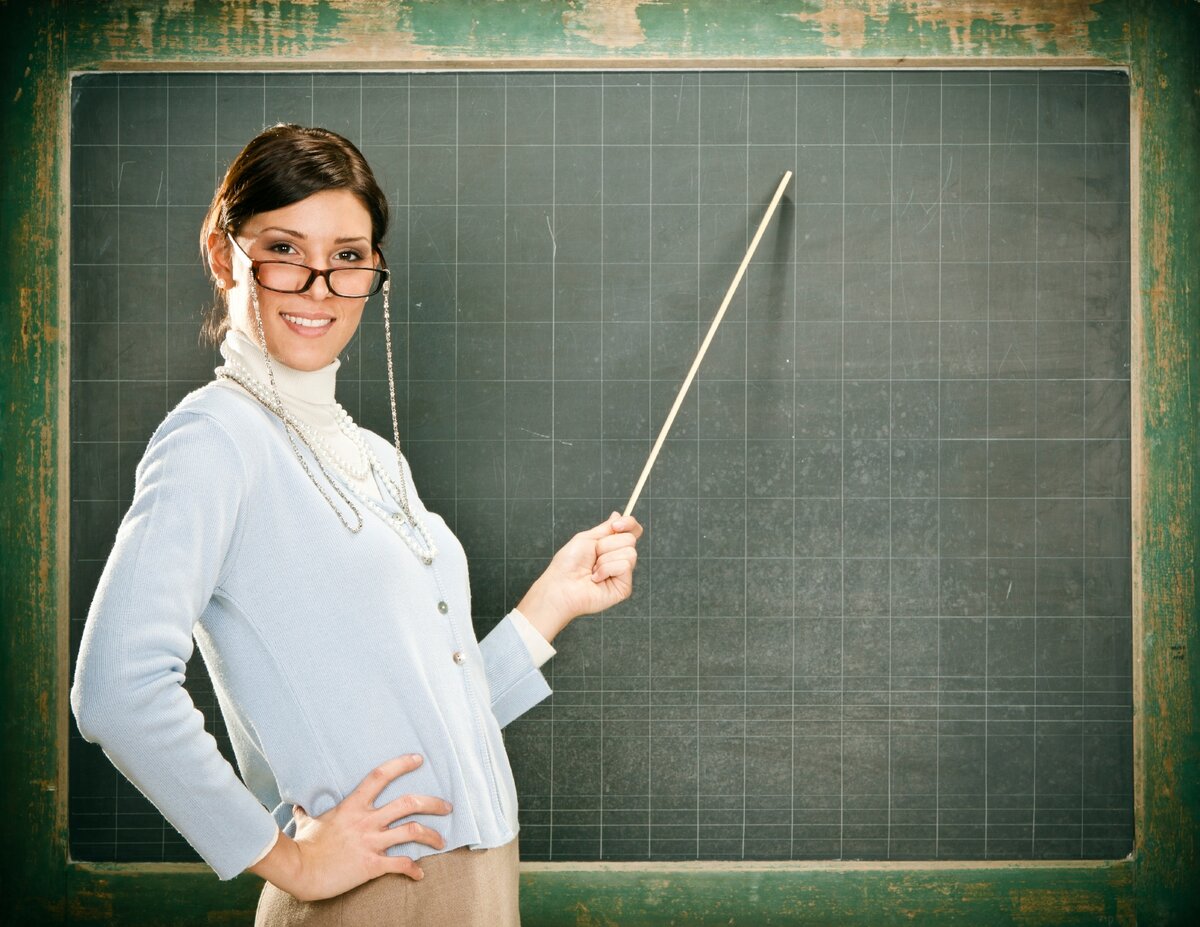 Я знаю как, 
я вас научу!
Подготовка к мастер-классу
Этапы работы мастер-класса
Информация
Термин информация происходит от латинского слова informatio – разъяснение, изложение. Первоначальное значение этого термина – «сведения, передаваемые людьми устным, письменным или иным способом». В середине ХХ века термин «информация» превратился в общенаучное понятие, означающее обмен сведениями между людьми, между человеком и автоматом, между автоматами, а также обмен сигналами в животном и растительном мире. 	Объективность информации. Понятие объективности информации относительно. Более объективной является та информация, в которую методы обработки вносят меньше субъективности. Например, в результате наблюдения фотоснимка природного объекта образуется более объективная информация, чем при наблюдении рисунка того же объекта. В ходе информационного процесса объективность информации всегда понижается. 
	Полнота информации. Полнота информации характеризует достаточность данных для принятия решения. Чем полнее данные, тем шире диапазон используемых методов их обработки и тем проще подобрать метод, вносящий минимум погрешности в информационный процесс.
	 Адекватность информации. Это степень её соответствия реальному состоянию дел. Неадекватная информация может образовываться при создании новой информации на основе неполных или недостоверных данных. Однако полные и достоверные данные могут приводить к созданию неадекватной информации в случае применения к ним неадекватных методов. 	Доступность информации. Это мера возможности получить информацию. Отсутствие доступа к данным или отсутствие адекватных методов их обработки приводят к тому, что информация оказывается недоступной. 	
	Актуальность информации. Это степень соответствия информации текущему моменту времени. Поскольку информационные процессы растянуты во времени, то достоверная и адекватная, но устаревшая информация может приводить к ошибочным решениям. Необходимость поиска или разработки адекватного метода обработки данных может приводить к такой задержке в получении информации, что она становится ненужной.
Таблица
Фишбоун
Свойства
Актуальность
Доступность
Полнота
Адекватность
Объективность
Значимые сведения и 
форма их представления
Информация
Независимость 
данных
Соответствие 
реальности
Достаточность 
данных
Возможность 
получения
Соответствие
времени
Характеристика
Кластер
Мультисенсорный анализ картины
План анализа

Что я вижу на картине (внешние признаки, одно-два предложения)?
Что я спрашиваю у себя, глядя на картину?
Я опасаюсь, что…
Я надеюсь, что…
Я чувствую …
Я слышу …
Я ощущаю запах…
Когда и где это произошло?
Что произошло дальше?
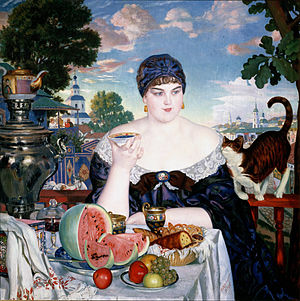 Что я вижу на картине (внешние признаки, одно-два предложения)?
Что я спрашиваю у себя, глядя на картину?
Я опасаюсь, что…
Я надеюсь, что…
Я чувствую …
Я слышу …
Я ощущаю запах…
Когда и где это произошло?
Что произошло дальше?
Б. Кустодиев. Купчиха за чаем.
1918 г.
Правила коммуникации
Правило понятности: нельзя приступать к сообщению мысли, если она непонятна или не до конца понятна самому себе.
Правило «постоянной готовности к пониманию». 
Правило конкретности: избегать неопределенных, двусмысленных, расплывчатых выражений и слов, не пользоваться незнакомыми или узкоспециализированными терминами.
Правило контроля над невербальными сигналами: контроль над мимикой, жестами, интонацией, позой.
Правило «собственной неправоты»: ваша собственная точка зрения может быть неверной. 
Правило «места и времени»: своевременность сообщения и выбор адекватной ситуации, в которой оно реализуется.
Правило открытости: готовность к пересмотру своей точки зрения под влиянием вновь открывающихся обстоятельств, а также способность принимать и учитывать точку зрения собеседника.
Правило активного и конструктивного слушания.
Правило обратной связи: внимание к ответным сигналам собеседника.